Податкова система України
1
ПЛАН
Економічна сутність податків
Принципи оподаткування
Податкова політика
Права та обов'язки  платників податків і зборів
2
1. Податки 
основне джерело формування фінансових ресурсів, які встановлюються для утримання державних структур (законодавчої, виконавчої та судової влади) та  виконання ними функцій держави - управління, оборони, соціальної та економічної та інших загальносуспільних потреб
3
Податки — економічно доцільне примусове вилучення (привласнення) державою частини необхідного та додаткового продукту з фізичних і юридичних осіб з метою фінансового забезпечення виконуваних державою функцій
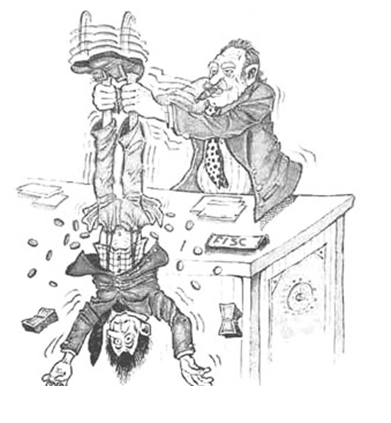 4
Доходи і витрати державного бюджету
Витрати:
державне управління 
судова система
міжнародна діяльність
національна оборона
освіта
соціальна політика
охорона навколишнього середовища
правоохоронна діяльність
Доходи: 
Податкові доходи
ПДВ, мита, акцизи
податок на прибуток організацій
Неподаткові доходи:
доход від використання державного майна
доходи від платних послуг
доходи від реалізації державних послуг
5
За допомогою податків і зборів  забезпечується близько 90% надходжень у центральний державний бюджет і близько 70% - у місцевий
6
Механізм балансування держбюджетуа) збалансований бюджет             б) дефіцит бюджету
Бюджет
Бюджет
витрати
витрати
доходи
доходи
-
0
збалансованість
дефіцит
сальдо
Бюджет
в) профіцит бюджету
витрати
доходи
+
збалансованість
профіцит
7
Податкове законодавство України
Конституція України
Податковий Кодекс України 
Митний Кодекс України
Закони  з  питань  митної  справи у частині  регулювання  правовідносин,  пов'язані з оподаткуванням  ввізним / вивізним митом операцій з переміщення товарів через МКУ 
Міжнародні   договори,   згода   на обов'язковість  яких надана  ВРУ  і   які регулюють   питання  оподаткування  
Нормативно-правові  акти з питань митної справи
8
ПКУ   регулює   відносини,   що виникають у сфері справляння податків і зборів та визначає:
перелік податків та зборів,  що справляються в Україні та  порядок їх адміністрування  
платників податків та зборів,  їх права та обов'язки
компетенцію контролюючих органів, повноваження і  обов'язки  їх  посадових  осіб  під  час здійснення податкового контролю
відповідальність  за  порушення   податкового законодавства
9
Податкова система України -
це сукупність загальнодержавних та місцевих податків і зборів, що справляються з суб'єктів господарювання
10
Від обраної системи оподаткування залежить:
податкове навантаження підприємства - розміри податків 
штат бухгалтерії 
кваліфікація бухгалтерів - і як наслідок - фонд оплати праці, розміру ПДФО, внесків до фондів 
зміст матеріальної бази бухгалтерії - наявність необхідних сформованих робочих місць 
ступінь ризику наявності помилок при веденні обліку і складанні звітності, і відповідно - розміри штрафних санкцій
11
Спеціальні 
режими:

Неприбуткові організації
Дві системи оподаткування:

Загальна
Спрощена
12
До неприбуткових організацій відносять:
органи державної влади та місцевого самоврядування, установи та організації, що утримуються за рахунок коштів відповідних бюджетів 
благодійні фонди (організації) 
громадські організації, створені відповідно до Закону України «Про об'єднання громадян» для проведення екологічної, оздоровчої, аматорської спортивної, культурної, освітньої та наукової діяльності, а також творчі спілки, політичні партії та громадські організації інвалідів 
науково-дослідні установи та ВНЗ III-ІV рівня акредитації (внесені до Державного реєстру наукових установ, яким надається підтримка держави), заповідники, музеї-заповідники
13
До неприбуткових організацій відносять:
кредитні спілки та пенсійні фонди 
інші юридичні особи, діяльність яких не передбачає отримання прибутку (гаражні кооперативи, садівничі товариства)
спілки, асоціації та інші об'єднання юридичних осіб, створені для представлення інтересів засновників, які не ведуть господарську діяльність та утримуються за рахунок внесків засновників 
релігійні організації 
житлово-будівельні кооперативи, ОСББ 
професійні спілки, їх об'єднання та організації профспілок
14
Податок -
обов'язковий,   безумовний   платіж    до 
відповідного   бюджету,   що   справляється  з  платників  податку відповідно до ПКУ
15
Збір  (плата,  внесок) -
обов'язковий  платіж   до відповідного бюджету, що справляється з платників зборів, з умовою 
отримання ними спеціальної вигоди 
(внаслідок вчинення на  користь  таких  осіб  державними органами,  органами місцевого самоврядування, ін. уповноваженими органами та особами юридично значимих дій)
16
Система оподаткування характеризується елементами:
платники податку
суб'єкт оподаткування
об'єкт оподаткування
база оподаткування
ставка податку
порядок обчислення податку
податковий період
строк та порядок сплати податку 
строк та порядок подання звітності  про  обчислення  і сплату податку
17
Суб'єкти оподаткування -
платники податків і зборів, обов'язкових платежів (юридичні особи, фізичні особи) на яких покладено обов'язок сплачувати податки і збори
18
Об'єкти оподаткування – фізична чи вартісна величина, за якою нараховують податок:
майно юридичних осіб, фізичних осіб 
товари, доходи (прибуток)
обороти з реалізації товарів (робіт, послуг)
операції з постачання товарів (робіт, послуг)
спеціальне використання природних ресурсів
19
База оподаткування -
фізичний, вартісний вираз об'єкта оподаткування, до якого застосовується податкова ставка і який використовується для визначення виміру податкового зобов'язання
20
Ставка оподаткування (податкова ставка) -
це законодавчо встановлений розмір
податку на одиницю оподаткування
Поділяють на:
базова
відсоткова
21
Базова податкова ставка встановлюється в натуральному вигляді на базу оподаткування
Відсоткова встановлюється як певна частина від бази оподаткування:

Пропорційна
Прогресивна
Регресивна
22
Одиниця оподаткування —
це одиниця виміру (фізичного чи грошового) об'єкта оподаткування
Виражається в грошовій або натуральній формах, має переважно розрахунковий характер
23
Джерело сплати – 
джерело, за рахунок якого сплачується  той чи інший податок (заробітна плата, прибуток)
24
Принципи оподаткування
Загальність оподаткування
Рівність усіх платників перед законом
Невідворотність настання визначеної законом відповідальності за порушення податкового законодавства
Презумпція правомірності рішень платника податку
Фіскальна доскональність (збалансованість витрат бюджету з надходженнями)
Соціальна справедливість (установлення податків відповідно до платоспроможності)
Економічність оподаткування (надходження перевищують витрати на адміністрування)
Нейтральність оподаткування (без впливу на збільшення/зменшення конкурентоздатності платника)
Стабільність (зміни не вносять пізніше як за 6 місяців до початку бюджетного року, ставки не змінюються протягом бюджетного року)
Рівномірність та зручність сплати (своєчасність надходження до бюджету, зручність для сплати платникам)
Єдиний підхід до встановлення податків та зборів (визначення обов'язкових елементів податку)
25
Податкова політика –
це система заходів, які провадяться Урядом країни, по вирішенню певних короткострокових та довгострокових завдань, які стоять перед суспільством, за допомогою системи оподаткування
26
Зміст і мета податкової політики зумовлені:
соціально-економічним ладом суспільства
стратегічними цілями, які визначають розвиток національної економіки
соціальними групами, що стоять при владі
 міжнародними зобов'язаннями в сфері державних фінансів
27
Довгострокові завдання:
економічний ріст 
зменшення безробіття
ріст рівня  благополуччя 
      
Короткострокові завдання:
наповнення державного бюджету
досягнення його збалансованості
стимулювання інвестиційної діяльності
28
Сукупність завдань податкової політики поділяють на основні групи:
Фіскальна – 
мобілізація коштів до бюджетів усіх рівнів для забезпечення держави фінансовими ресурсами, необхідними для виконання її функцій
29
Економічна або регулююча -
підвищення рівня економічного розвитку держави, пожвавлення ділової і підприємницької активності та міжнародних економічних зв’язків, сприяння вирішенню соціальних проблем
30
Розподільча -
наповнення державного фонду з подальшим розподілом одержаних коштів
31
Стимулююча -
створення орієнтирів для розвитку або згортання виробництва, діяльності 

(застосування пільг, зміна об'єкта оподаткування, зменшення бази оподаткування)
32
Контролююча -
контроль за діяльністю суб'єктів економічних відносин
33
Умовно виділяють три можливі типи податкової політики:
І - високий рівень оподаткування - політика характеризується максимальним збільшенням податкового тягаря
Виникає ситуація, коли підвищення рівня оподаткування не супроводжується приростом надходжень до бюджетів різних рівнів
34
ІІ - низький податковий тягар - держава максимально враховує свої фіскальні інтереси та інтереси платників податків
Політика сприяє розвитку економіки, особливо її реального сектора, забезпечує найсприятливіший податковий та інвестиційний клімат 

Податковий тягар на СПД пом'якшено, але державні соціальні програми обмежено через скорочення бюджетних доходів
35
ІІІ - податкова політика з досить істотним рівнем оподаткування для юридичних та фізичних осіб, 
що компенсується для громадян високим рівнем соціального захисту, існуванням значної кількості державних соціальних гарантій та програм
36
X - рівень податкової ставки у відсоткахY - середньорічний обсяг податкових надходжень у бюджетХ0 - оптимальна ставка податку, при якій надходження в бюджет досягають максимуму – Y0Дослідження А. Лаффера теоретично довели: чим багатші громадяни, тим багатша держава
37
Податкова політика держави 
здійснюється через податковий механізм

Податковий механізм – це сукупність організаційно-правових форм і методів управління оподаткуванням
38
ОБОВ'ЯЗКИ ПЛАТНИКІВ ПОДАТКІВ І ЗБОРІВ
"Вмирати і сплачувати податки – 
доля кожного" 
Бенджамін Франклін 
(17.01.1706 - 17.04.1740),
американський науковий 
і політичний діяч
39
Платники податків і зборів (обов'язкових платежів) мають право:
подавати ДПІ документи, що підтверджують право на пільги щодо оподаткування у порядку, встановленому законами України
одержувати та ознайомлюватися з актами перевірок, проведених державними податковими органами
оскаржувати у встановленому законом порядку рішення державних податкових органів та дії їх посадових осіб
40
Платники податків і зборів зобов'язані:
вести бухгалтерський облік, складати звітність про фінансово-господарську діяльність і забезпечувати її зберігання у терміни, встановлені законодавством 
подавати до податкових органів та ін. держорганів декларації, бухгалтерську звітність та ін. документи і відомості, пов'язані з обчисленням і сплатою податків
сплачувати належні суми податків і зборів у встановлені законами терміни;
допускати посадових осіб державних податкових органів до обстеження приміщень, які використовують для одержання доходів чи пов'язані з утриманням об'єктів оподаткування, а також для перевірок з питань обчислення і сплати податків, зборів
41